Čím je výnimočná Kanada
Poloha
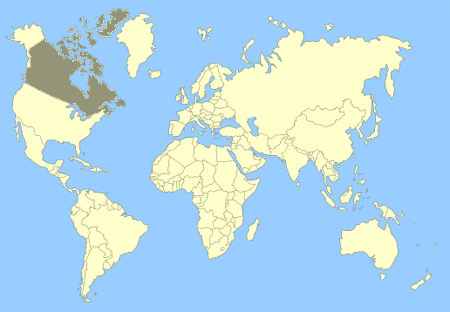 Kanada leží na kontinente Severná Amerika
Jej brehy obmývajú oceány: 
Tichý na západe 
Atlantický na východe  
Severný ľadový na severe 
Hraničí s USA
Kanadu tvoria aj viaceré ostrovy v Severnom ľadovom a Tichom oceáne
Povrch Kanady
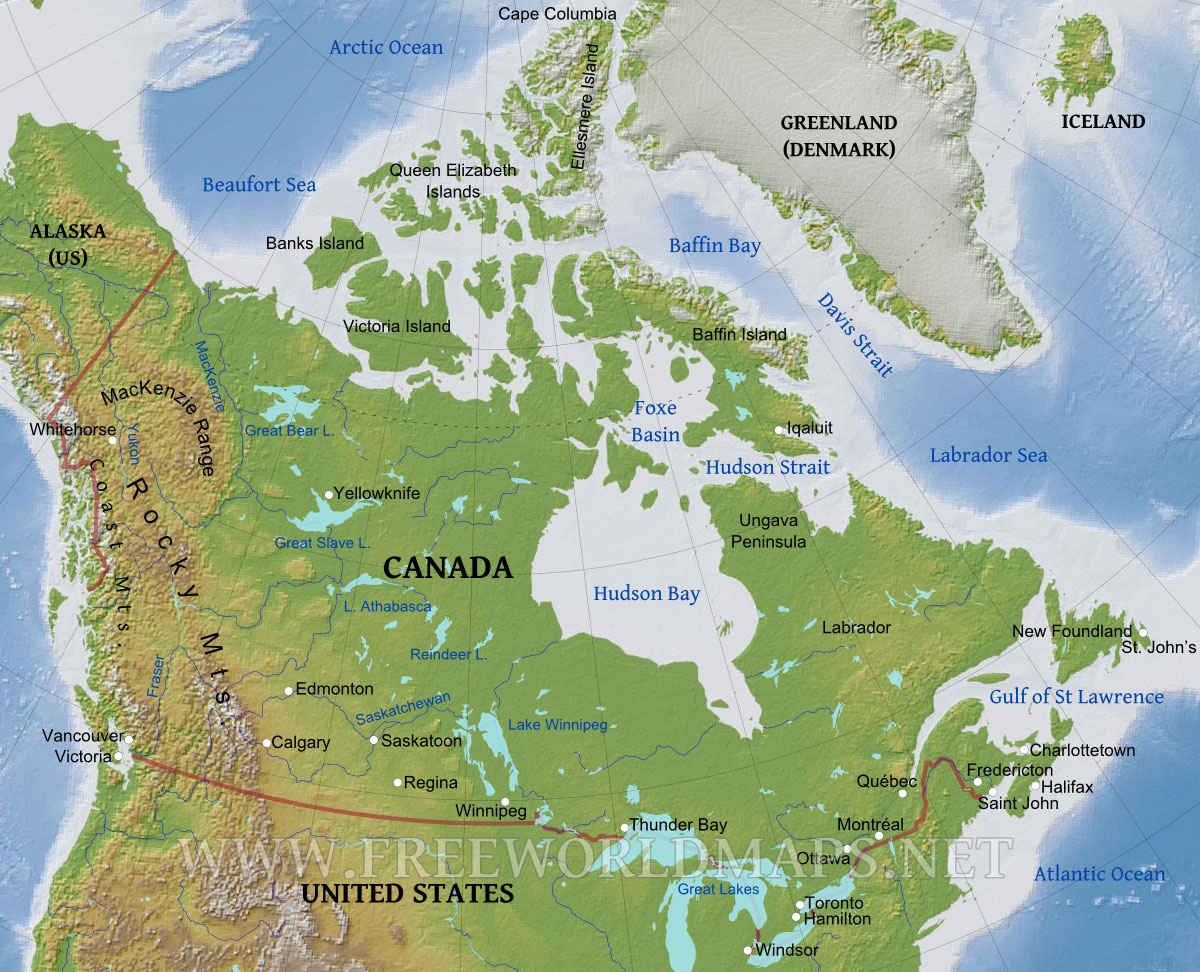 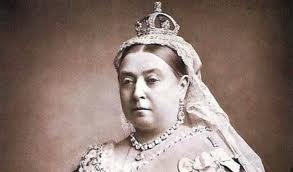 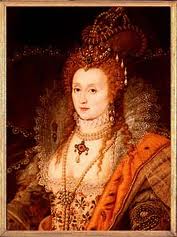 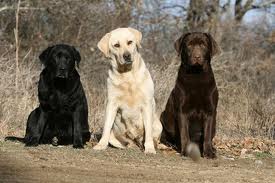 Kráľovná Viktória
Baffinov ostrov, Ostrovy Kráľovnej Alžbety, Viktóriin ostrov, Banksov ostrov, Ostrov princa Waleského, Newfoundland, Elsmerov
Polostrov Labrador, Nové Škótsko, Boothia
Skalnaté hory, Kanadský štít, Lauretínska vysočina, Arktická nížina
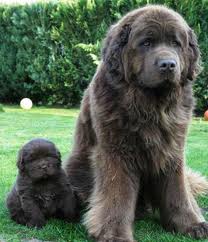 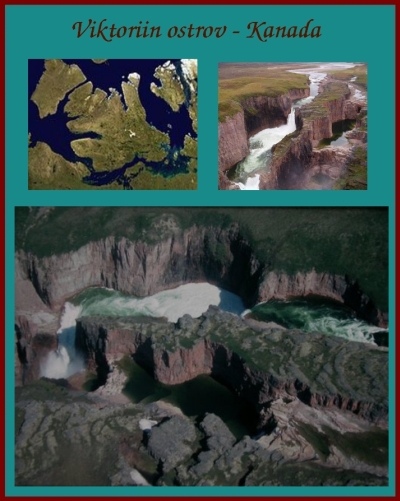 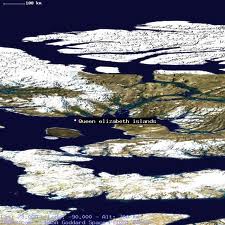 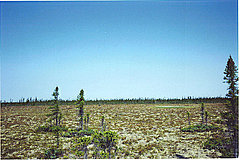 Arktická nížina
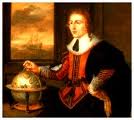 William Baffin
Skalnaté hory
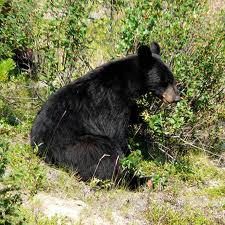 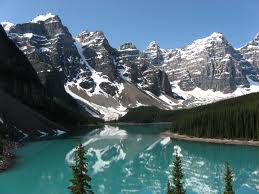 Rocky Mountains
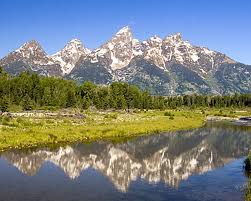 Rocky Mountains
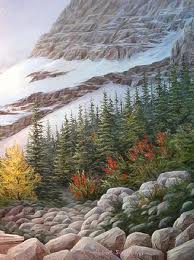 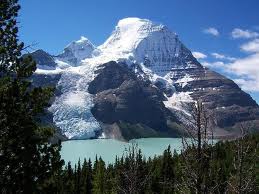 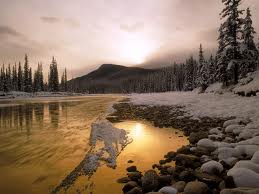 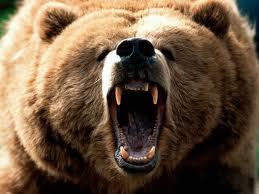 Mount Robson, 3954 m
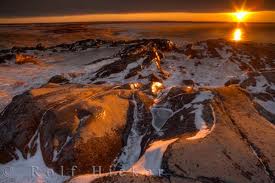 Beaufortovo more, Baffinovo more, Labradorské more
Hudsonov záliv, Foxov záliv, Záliv sv. Vavrinca
Hudsonov prieliv, Davison prieliv
Hudsonov záliv
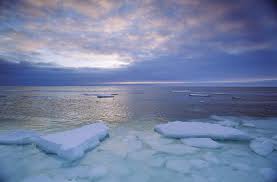 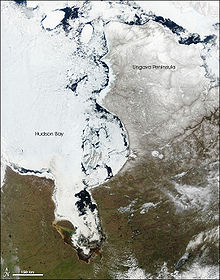 Hudsonov záliv
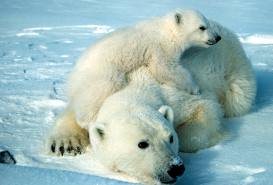 Hudsonov záliv
Rieky
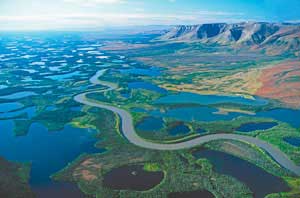 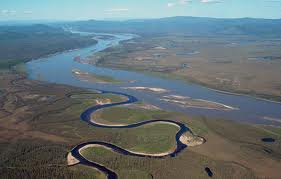 Mackenzie
Yukon
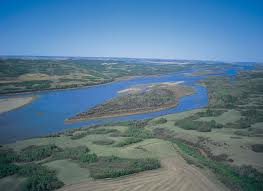 Saskatchewan
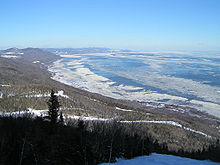 Rieka sv. Vavrinca
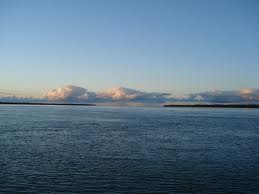 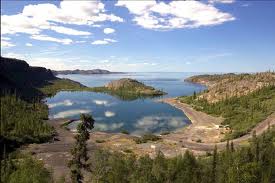 Veľké jazero otrokov
Veľké medvedie jazero
156 m n. m.
rozloha: 31 792 km²
maximálna hĺbka 446 m
tektonicko-ľadovcového pôvodu
156 m n.m.
Má rozlohu 28 438 km2
najhlbšie jazero v  Sever. Amerike – max 614 m
tektonicko-ľadovcového pôvodu
Veľké Kanadské jazerá
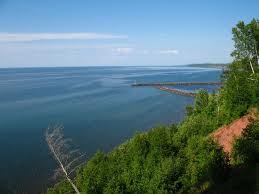 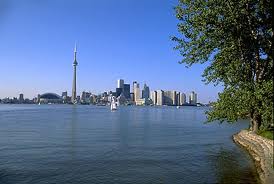 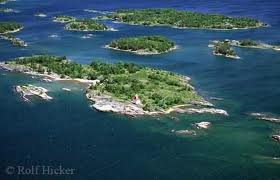 Horné jazero
jazero Ontário
Hurónske jazero
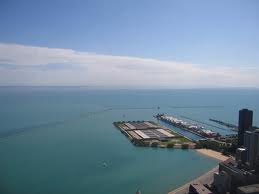 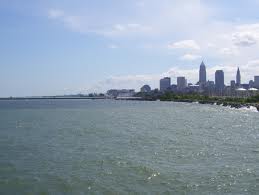 Michiganské jazero
Erijské jazero
Základné údaje
Rozloha : cca 9,98 miliónov km2  - Druhý najväčší štát sveta
Počet obyvateľov : cca 36 miliónov 
Jazyky: angličtina, francúzština –  hlavne Quebec
Väčšina obyvateľstva Kanady žije pri hraniciach s USA
Správne členenie: 10 provincií a  3 teritóriá
Národnostné zloženie: Angličania (28%), Francúzi (23%), Škóti, Íri, Nemci, Taliani, Ukrajinci, Číňania 
Pôvodnými obyvateľmi boli Eskimáci a Indiáni. Dnes ich počet netvorí ani 2 % celkovej populácie. 
Náboženská štruktúra: 77% sa hlási ku kresťanstvu z toho 43,6%, zjednotená cirkev Kanady 9,6%, anglikánska cirkev 6,9%, islam 2%
Hlavné mesto : Ottawa
Hlava štátu: Alžbeta II.
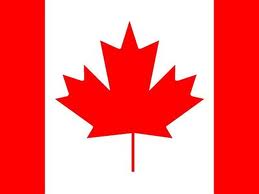 Alberta
Britská Kolumbia
Manitoba
New Brunswick
Newfoundland a Labrador
Nové Škótsko
Ontário
Ostrov princa Eduarda
Quebec
Saskatchewan
Severozápadné teritória
Nunavut
Yukon
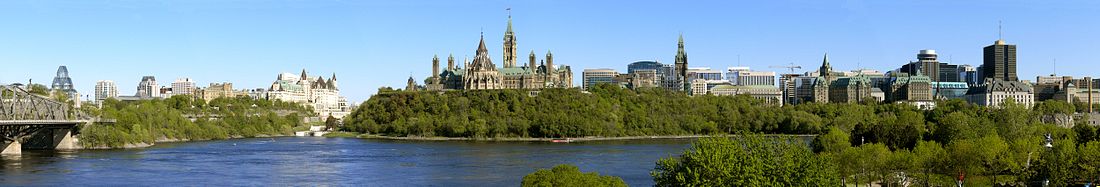 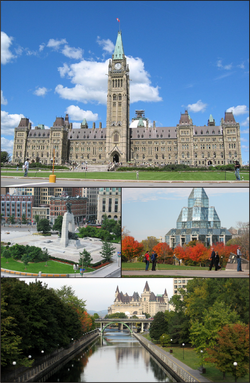 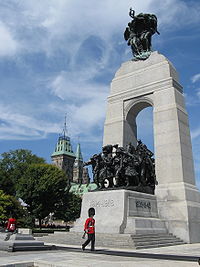 OTTAWA
Parlament
Národný pamätník vojny
Národná galéria Kanady
Château Laurier
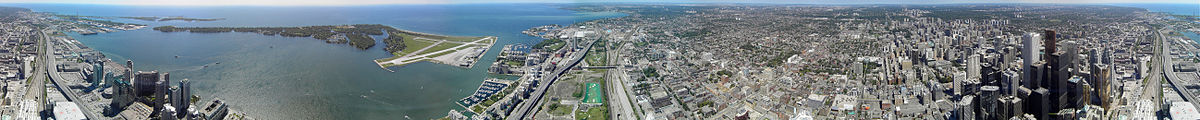 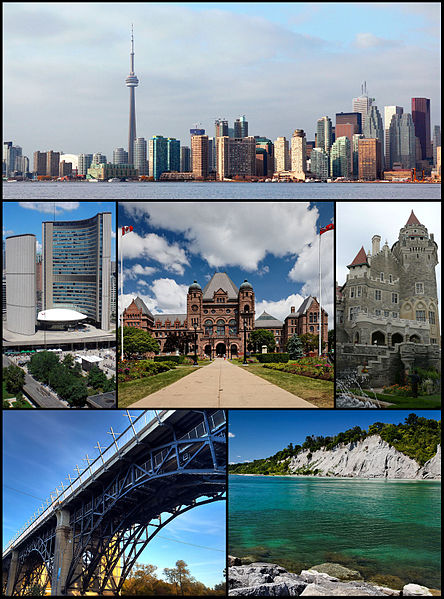 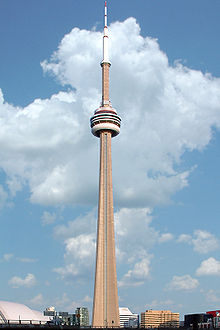 TORONTO
CN Tower
Radnica
Legislatívna budova
Casa Loma
Prince Edward viadukt
Montreal
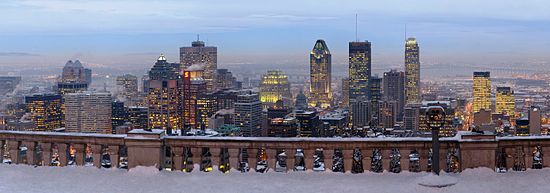 Calgary
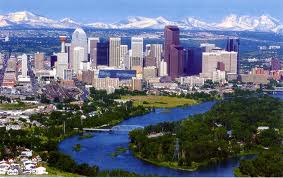 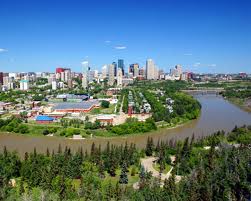 Edmonton
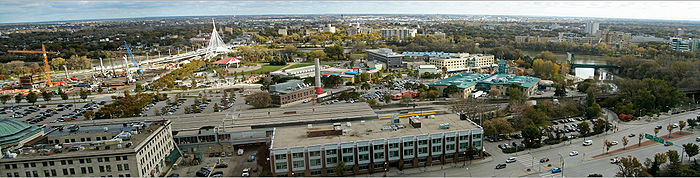 Winnipeg
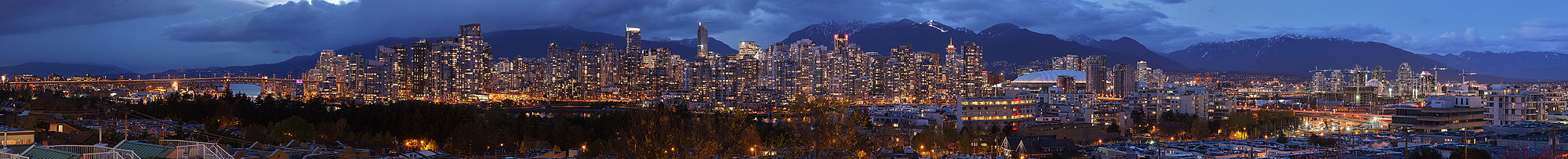 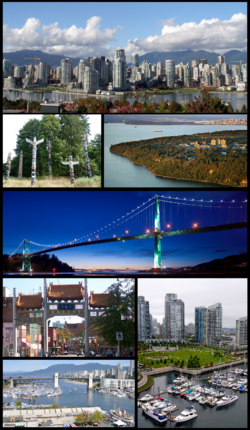 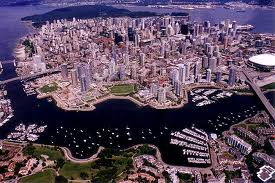 Vancouver
Totemy v Stanley parku
University of British Columbia
Lions Gate Bridge
Čínska štvrť
Granville Island
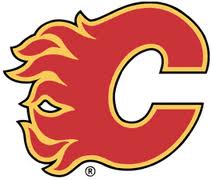 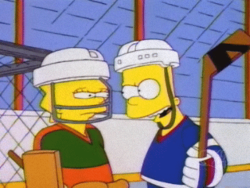 HOKEJ
Calgary
Edmonton
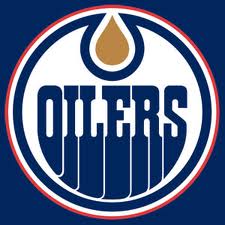 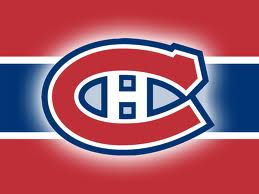 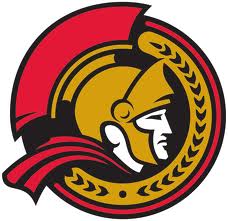 Montreal
Ottawa
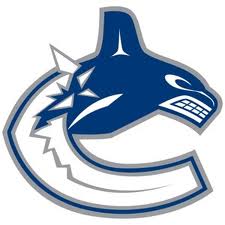 Vancouver
Toronto
Winnipeg
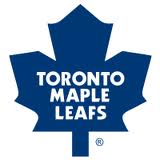 Olympijské hry 2010
Vancouver
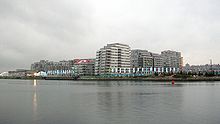 Olympijská dedina
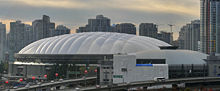 BC Place
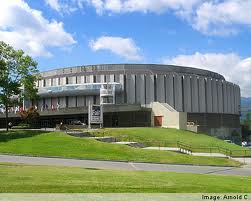 Pacific Coloseum
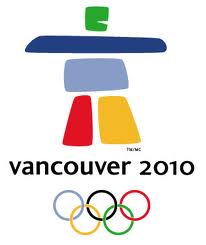 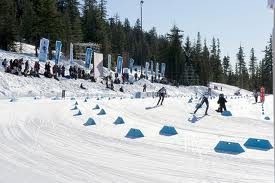 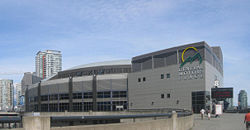 Rogers Arena
Whistler olympic park
Ťažobný priemysel
Ťažba uránu, niklu , olova, zemného plynu
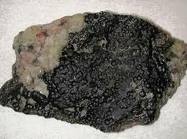 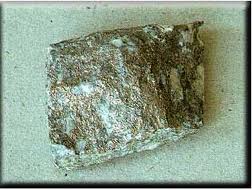 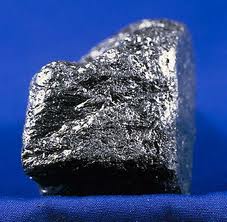 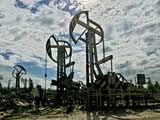 Ťažba ropy, železnej rudy, bauxitu, zlata, striebra medi
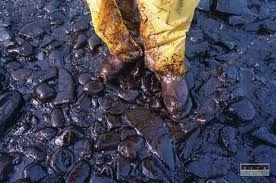 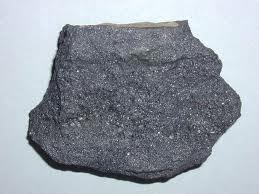 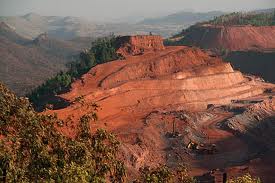 Strojársky priemysel
Najdôležitejším odvetvím strojárstva je automobilový priemysel 
Viac ako 4/5 kapitálových investícií v Kanade patrí americkým monopolom : General Motors, Ford, Chrysler... 
Hlavným strediskom automobilového priemyslu je Windsor - prepojený je riečnym tunelom a mostom s centrom automobilového priemyslu - mestom Detroit (USA)
Automobilový priemysel je aj v Ottawe
Ostatné odvetvia 
 stavba lodí a lietadiel - Montreal, Toronto
 výroba poľnohospodárskych strojov, elektrických zariadení a prístrojov
Drevospracujúci priemysel
Kanada je bohatá na lesy (lesy sú štátne, kontrola tažby, zalesňovanie)
Nachádzajú sa tu všetky druhy stromov 
Typickým stromom pre Kanadu je javor 
Výrobou papiera a celulózy je Kanada na 1. mieste medzi producentskými krajinami 
Väčšina produktov drevárskeho priemyslu sa
vyváža
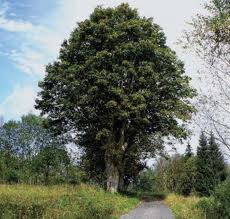 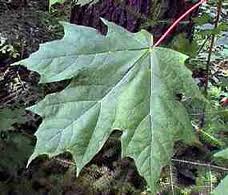 Poľnohospodárstvo
V Kanade môžeme zhruba vymedziť 2 poľnohospodárske oblasti : 
Laurentínska
Prérijná 
Pestuje sa : pšenica, ovos, jačmeň, raž a kukurica 
Pšenica je najdôležitejšou plodinou pestovanou v krajine
Rozhodujúci význam má pestovanie ovocia a zeleniny 
Je tu intenzívny chov ošípaných, hydiny, hovädzieho dobytka - na mlieko, mäso
Rybolov - loví sa losos, sleď, treska
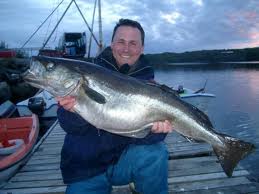 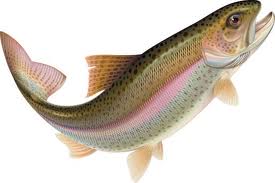 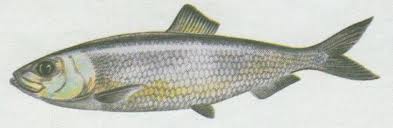 Doprava
Železničná sieť - 73.000 km 
Cestná sieť - 900.000 km 
Letecká doprava - využíva sa hlavne na prepravu osôb 
Vodná doprava - veľa riek a jazier 
Dôležité kanadské prístavy : Toronto, Port Arthur, Fort Wiliam, Ottawa, Saint John ...
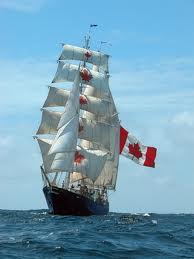 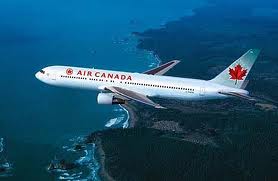 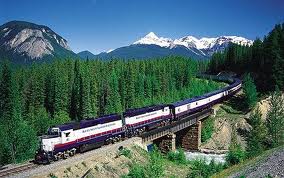 Ochrana životného prostredia
recyklácia odpadu
nepatrné znečisťovanie ovzdušia
výroba elektrickej energie vo vodných elektrárňach
citlivý prístup na prípadné nepriaznivé zásahy do životného prostredia
zriaďovanie národných parkov :
Wood Buffalo - najväčší z nich – na severozápade – takmer pri hraniciach s USA a Aljaškou)
 Jasper a Banff – známejšie a navštevovanejšie – bližšie k viac obývaným oblastiam
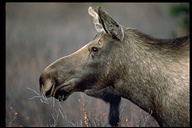 Národné parky
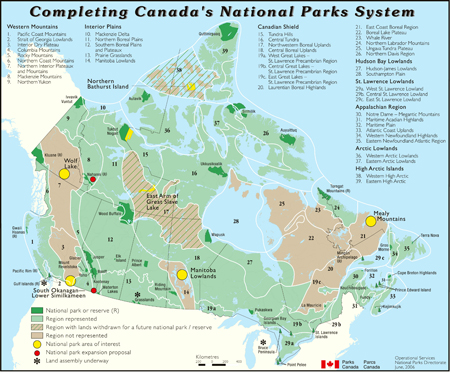 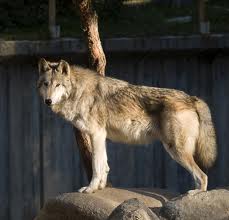 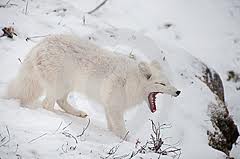 Osobnosti Kanady
Alexander Graham Bell
Jim Carrey
Wayne Gretzky
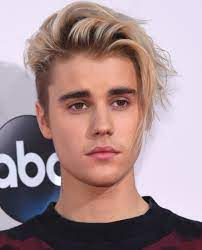 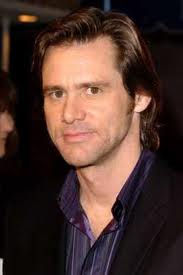 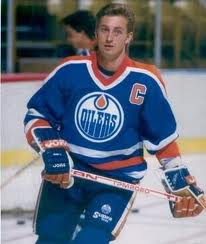 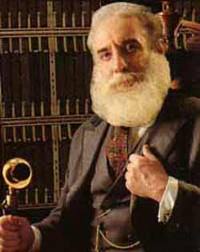 Justin Bieber
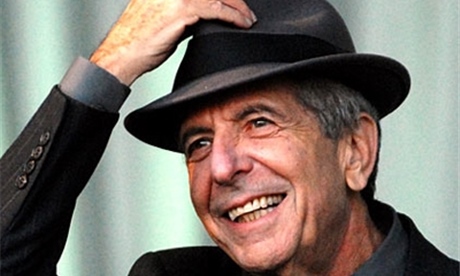 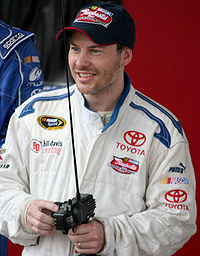 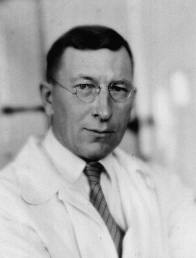 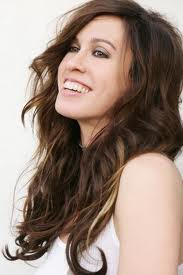 Leonard Cohen
Jacques Villeneuve
Frederick Banting
Alanis Morissette
Opakovanie
Kanada má viac ako .......... miliónov obyvateľov.
Hlavné mesto Kanady je ...............
Veľké bohatstvo Kanady – lesy – sa používajú na výrobu ..........
Kanadský národný šport je ..............
Väčšina obyvateľov Kanady hovorí po ..........
Na severe Kanady sa nachádza Veľké jazero ..........
Kanade sa hovorí „Krajina ........................ listu“
Najväčší národný park Kanady je ........................
36
Ottawa
papiera
hokej
anglicky
otrokov
javorového
Wood Buffalo
Ďakujem za pozornosť
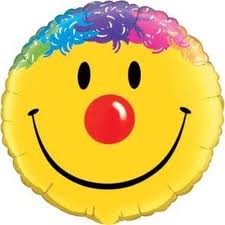